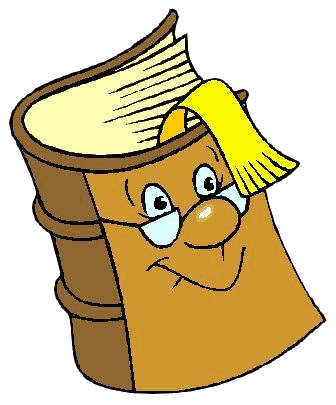 Словарная работа
Что общего в этих картинках и словах?
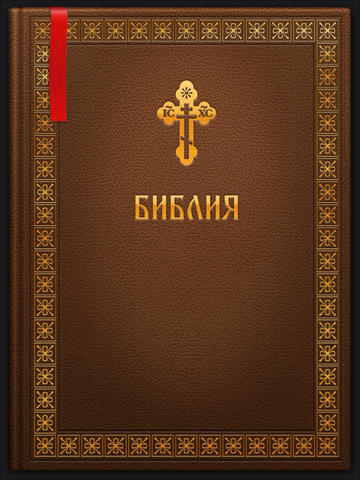 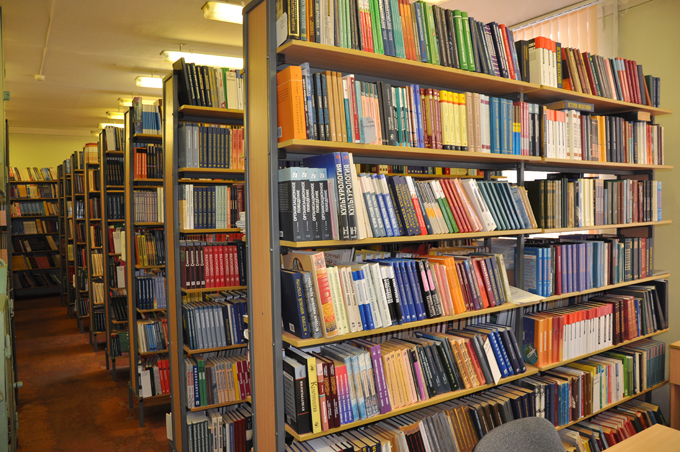 Назовите словарное слово урока.
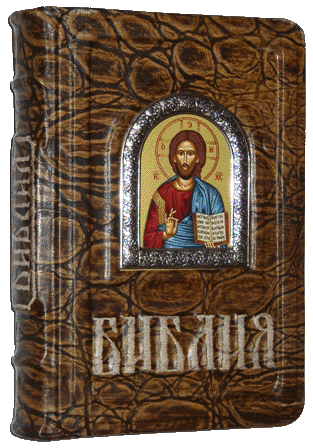 Библия – 
Священное Писание, 
откровение слова Божия, написанное на каком – либо языке
Библия – с греческого – книга
Библиотека – что это?
Библиотека
учреждение, собирающее и хранящее книги и другие печатные издания для общественного пользования
Первая  в мире библиотека -
Александрийская библиотека
 (Египет) -
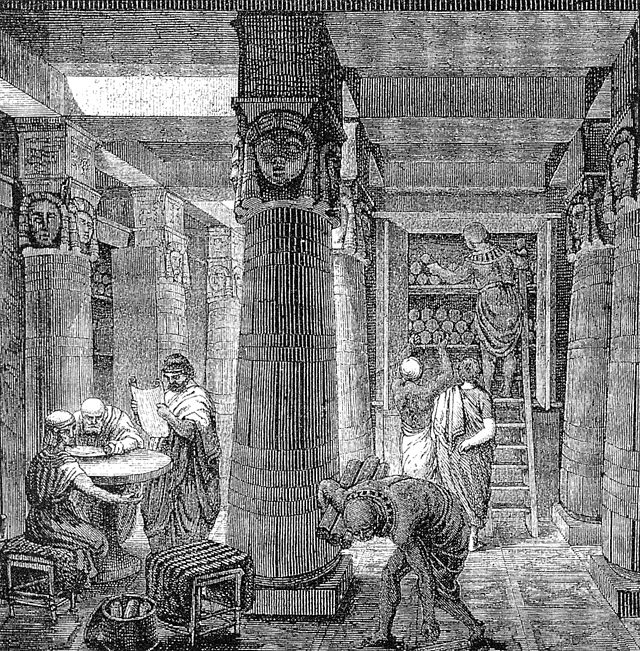 Являлась крупнейшей библиотекой в античном мире, в которой хранилось  от 10 до 50 тысяч папирусных  свитков.  Александрийская библиотека представляла собой академию: в ней хранились книги , в ней жили и работали ученые.
Библиотека Конгресса в Вашингтоне (Америка)  – самая большая в мире
По данным на начало 2000-х годов библиотека всего содержит свыше 130 млн единиц хранения, 
общая длина книжных полок — почти 850 км
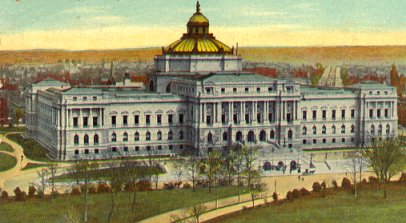 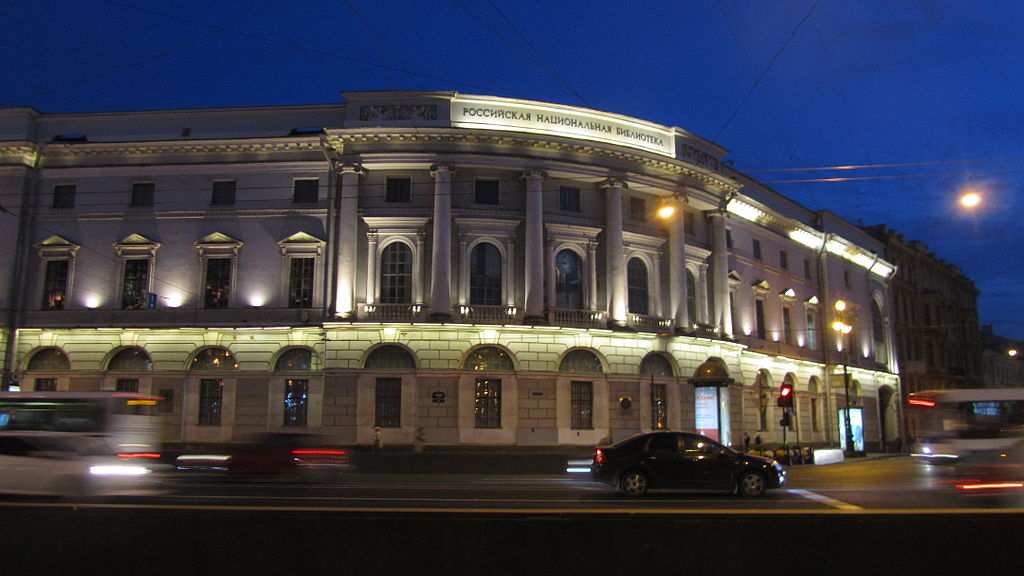 Самая большая библиотека в России
Первая библиотека  в России была открыта 27 мая 1795 года. Теперь эта библиотека называется Российская национальная библиотека, которая находится в  Санкт-Петербурге.
Звуковой анализ слова
Библиотека -
10 б., 10 зв.,  5 слогов
Доскажи словечко
Где писателям уют?Где их помнят, любят, ждутИ заносят в картотеки?Скажем, где?          
                  Кто-то книжку изувечил,Всю измял и покалечил...Только есть у книжки лекарь.Это кто?
…
в библиотеке
…
библиотекарь
Подбери однокоренные слова
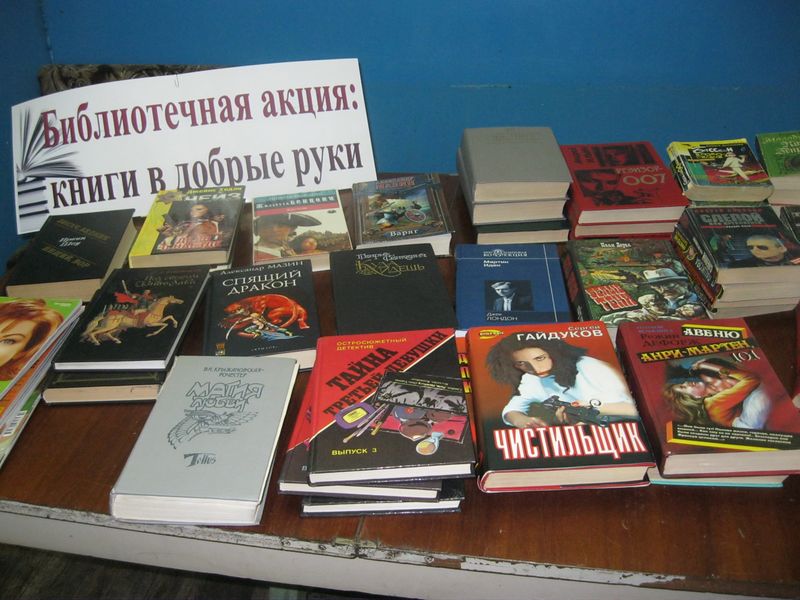 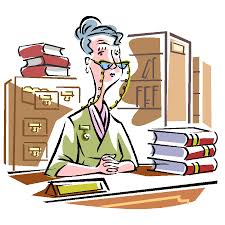 библиотечная (книга)
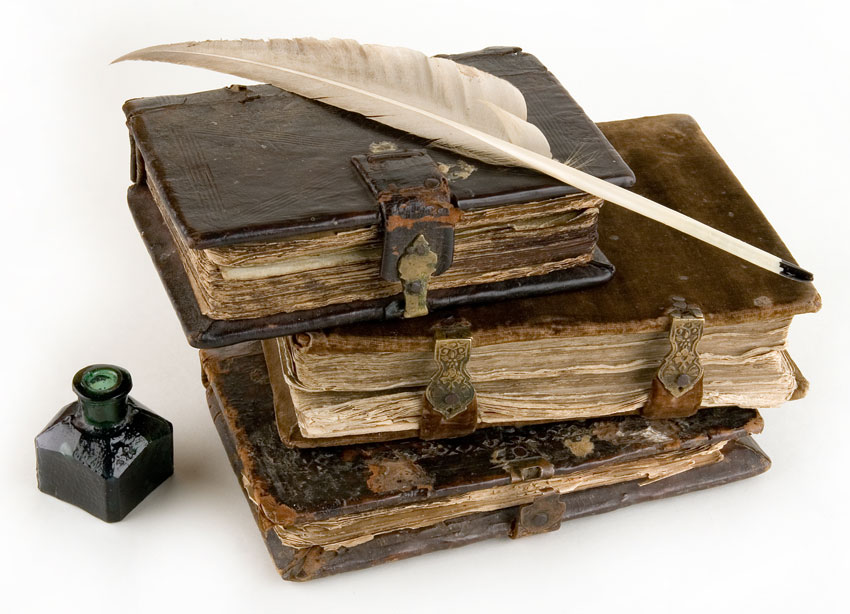 библиотекарь
библия
Составь 
предложение
 с одним из указанных слов
библиотекарьбиблиотечная библия